Are Policies Only For People Who Can’t Make Decisions?
Presented by
Dale Lyle and Ernie Epp
of





April 28, 2015
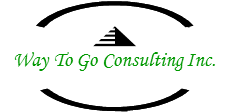 [Speaker Notes: Dale]
Introduction
Dale Lyle, CGA, CMMA 
Retired City Manager, City of Portage la Prairie
Ernie Epp, CMMA 
Retired City Manager, City of Morden

Formed Way To Go Consulting Inc. in 2011, providing full service to municipalities
Together Dale and Ernie have over 60 years of experience in local government administration
Please ask questions as we go through presentation today
[Speaker Notes: Dale]
Overview
Legislative authority
Purpose of municipal policies
Council and staff buy-in
Potential problems and solutions
Policy versus procedure
Drafting policies and procedures
Conclusion
[Speaker Notes: Dale]
Why the Title?
Recent Mayor was quoted as saying 
“Policies are for people who can’t make decisions.”

We thought we’d look at policy from that perspective
[Speaker Notes: Dale]
What is Policy?
Definition of policy

A definite course or method of action selected from among alternatives and in light of given conditions to guide and determine present and future decisions

A plan or course of action, as of a government, political party, or business, intended to influence and determine decisions, actions, and other matters
[Speaker Notes: Dale]
Policy in Local Government
Given that policy is the setting of a course of action, the following documents outline policy
By-laws
Policies 
In some cases, resolutions
[Speaker Notes: Dale]
Example of a Policy
[Speaker Notes: Dale]
Slogan on Septic Truck
[Speaker Notes: Dale]
Legislative Authority
Authority is based on powers delegated by Provincial Legislation, mainly the Municipal Act
The first responsibility given to a council in the Municipal Act states Council is responsible
“for developing and evaluating the policies and programs of the municipality”
Act requires certain directions to be by by-law, otherwise can do by policy
Council may only act by resolution or by-law, therefore resolution needed to adopt policy
[Speaker Notes: Ernie]
Legislative Authority
The Act states the CAO: 
Is responsible for ensuring that the policies and programs of the municipality are implemented;
Except as the Council may decide otherwise, is responsible for the management and supervision of the employees.

Defining by procedure where necessary how certain policies are to be carried out is a good management practise
The CAO may delegate authority to other employees (outlining this in procedure (job descriptions) is a good management practise)
[Speaker Notes: Ernie]
When to Adopt Policy
It is always best to have policy in place before the situation needing one occurs. 
Nepotism Policy might be a good example.
[Speaker Notes: Ernie]
Legislative Requirement
Currently the Province requires each Municipality to have certain policies in place
Private Works
Public Tendering and Procurement

Other documents the Province requires that are normally adopted as policy are:
Council Code of Conduct
Employee Code of Ethics
[Speaker Notes: Ernie]
Purpose of Municipal Policies
Consistency of decision making
Communication and understanding
Direction to administration
Efficiency
[Speaker Notes: Ernie]
Purpose of Municipal Policies
Consistency of decision making
Ensure uniformity in the interpretation and implementation of policy.
To allow public and staff to anticipate how the municipality will react.
Ensure that decisions are generally the same from day to day for similar situations.
[Speaker Notes: Ernie
Consistency is an Ombudsman expectation]
Purpose of Municipal Policies
It’s all about fairness. For example, lets look at a policy ensuring a fair hiring format.
[Speaker Notes: Ernie]
Purpose of Municipal Policies
[Speaker Notes: Ernie]
Purpose of Municipal Policies
Communication and understanding
Communicating municipal policies increases staff understanding of Council’s direction and focus. 
Promotes a common understanding of Council’s policy objectives.
[Speaker Notes: Ernie]
Public Perception of Policy
Communication to the public is also important, otherwise it may be seen this way …
[Speaker Notes: Ernie]
Public Perception of Policy
[Speaker Notes: Ernie]
Purpose of Municipal Policies
Direction to administration
Provide direction to administration to meet Council’s policy objectives. 
Allows personnel to understand what is expected of them.
[Speaker Notes: Ernie]
Purpose of Municipal Policies
Efficiency
Facilitate better and more timely decisions. 
Promotes the delegation of authority to the level that must face the problem or situation when it arises.
[Speaker Notes: Ernie]
Council Buy-In
Defines maximum authority of staff
Ensures consistency (same response to all)
Allows speedier response to residents, for example simple subdivisions delegated to CAO
Protects against lawsuit
No longer have to deal with recurring issues (grant application for event)
Council can be confident what they want done, and how it is done, actually happens
Allows Council to focus on its role of long term direction / big picture
[Speaker Notes: Dale]
Staff Buy-In
Understand what authority they have
Able to deal with issues in a timely manner
Have something in writing to share with resident
Can be consistent, reduces “I got this” “I got that” in the coffee shop
Employees have confidence to deal with situations, know what they do is what Council wants, know they will be supported
Supervisors can ensure support staff also consistent in dealing with residents
Development of procedures ensures support staff know how to deal with situations
[Speaker Notes: Dale]
Staff Buy-In
Having policies to fall back on gives you leverage to deal with things. Policy can even be quoted as needed, though this needs to be done with care and tact.
[Speaker Notes: Dale]
Staff Buy-In
[Speaker Notes: Dale]
The Potential Problem With Policies
Beyond the potential to misuse policy as a threat, there is one other potential problem.
[Speaker Notes: Dale]
The Potential Problem With Policies
Hard rules make bad law.

Swiss Air Flight 111

You can’t think of or potentially cover every scenario when developing policy. This is one of the things politicians dislike about policy, that situations arise that don’t quite fit.
[Speaker Notes: Dale]
The Potential Solution for Policies
Consider wording similar to this as a general statement regarding policies.
A Policy is a guideline for employees to follow in making decisions best for the (municipality). It provides a framework for the delegation of decision making, eliminates misunderstandings, reduces uncertainties and enables goals and objectives to be met. Some latitude is allowed in decision making, dependent upon circumstances, otherwise it would be considered a rule or procedure. However, in making decisions, the intent of the policy must be followed.
[Speaker Notes: Dale]
Policies Need to Make Sense
Before adopting policies that others have shared with you, ensure they fit your workplace.
[Speaker Notes: Dale]
Policies Need to Make Sense
[Speaker Notes: Dale]
What to Use When
By-law or resolution provide formal approval of Council’s decision
Regulatory by-laws such as Traffic, Animal Control actually regulate peoples’ behaviour
Policies outline the objectives and desired outcomes of the organization
Procedures (sometimes included within the policy document) provide the details of how Council’s decisions are to be carried out and who is responsible
[Speaker Notes: Dale]
Policy versus Procedure
Policy
Widespread application
Changes less frequently
Usually expressed in broad terms
Statements of "what" and/or "why“
Answers major operational issue(s)
[Speaker Notes: Dale]
Policy versus Procedure
Procedure
Narrow application
Prone to change
Often stated in detail
Statements of "how," "when" and/or sometimes "who"
Describes process
[Speaker Notes: Dale]
Policy versus Procedure
Rather than combine policies and procedures in a single document, it is recommended that policies be a separate document from procedures
One common practise is that Council adopts policy, staff adopts procedure (not always the case as sometimes Council expects certain procedure so the procedure becomes part of the policy)
[Speaker Notes: Dale]
Policy versus Procedure
Good policy
Language – concise simple language with clearly stated principles and objectives
Purpose – addresses what the rule says, not how to implement the rule
Audience – readily available to the community, authority is clear
Content – as a body policies represent a consistent, logical framework for action, is not open ended with wording such as “or at the discretion of Council” or “or as otherwise determined by Council”
Good procedure
Language – adheres to and reinforces policy they enforce, provides appropriate steps for compliance
Purpose – outlines process or directions for implementing rule
Audience – generally distributed to those who must directly follow the procedure
Content – offer precise steps for action
[Speaker Notes: Dale]
Drafting Policies / Procedures
Components of a Policy Document
Header - The name of the municipality, policy title, issuing date, an identification number, page number, effective date, and policy approval authority 
Revision History - History of document changes.
Purpose - A concise statement of the rationale for the policy, including reference to external regulations, legislation and other policy
Policy Statement - Complete policy statement
Definitions - Definitions of terms
[Speaker Notes: Ernie]
Drafting Policies / Procedures
Components of a Policy Document
Responsibilities - The office and specific individual, position title, that should be contacted for interpretations, resolution of problems, and special situations.
Authority - The highest administrative group authorizing the policy
References - Provincial laws and regulations, policies, or other procedures, references, or documents directly applicable to the policy.
Implementation Procedures - Reference to department or organization responsible for implementing procedures that are recommended in order to carry out the intent of the policy.
[Speaker Notes: Ernie]
Drafting Policies / Procedures
Components of a Procedure Document
Headline - The name of the municipality, procedure title, identification number, date approved, office responsible for its implementation, and the procedure approval authority. 
Procedure Description - Describes the overall objectives, functions, or tasks that the procedure is designed to accomplish, and the circumstances under which the procedure should be used. 
Responsibility - Lists departments, units, offices, and/or individual job titles for those who have responsibility for 
daily control and coordination of the procedure 
procedural implementation (including responsibility for any electronic or written forms) 
authority to approve exceptions to the procedure 
Clearly explain the scope of responsibility of the governing department, unit, office, or individual.
[Speaker Notes: Ernie]
Drafting Policies / Procedures
Procedure Details - Format a statement that outlines 
each step required 
a checklist of what needs to be done 
the appropriate contact for completing each step or to whom questions should be addressed 
copies of all forms needed to complete the procedure 
an explanation of how to complete the necessary forms or screens (include copies of the forms or screens) 
Procedural and “how to” information 
Definitions - Definitions of terms
References - Provincial laws and regulations, policies, procedures, references, or documents directly applicable to the policy.
[Speaker Notes: Ernie]
Drafting Policies / Procedures
(MUNICIPALITY) POLICY & PROCEDURES MANUAL



Purpose
Policy Statement
Definitions
Responsibility
Authority 
References
Implementation Procedures
[Speaker Notes: Ernie]
Conclusion and Questions
Policies intended to define the governance of a municipality
Procedures ensure consistent delivery

In our opinion, these are useful tools in helping ensure fair and reasonable decision making occurs.

Questions
[Speaker Notes: Ernie]